画面構成
64dot
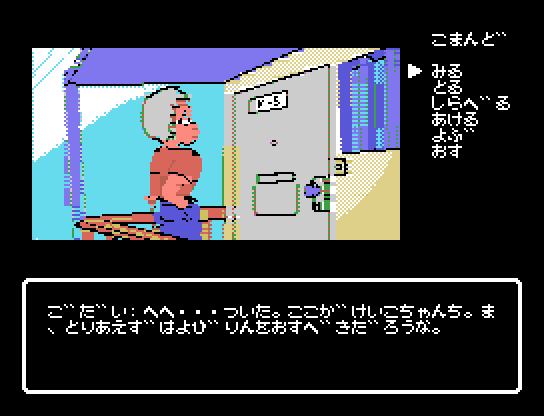 画像は184x96dot
16dot
8dot
184dot
128dot
96dot
16dot
64dot
注意点
画像は184x96dot
MSX1、SCREEN1.5 (SCREEN2と同じ)の制約(横8ドットで2色まで)で画像を作ります。
MSX1で使える色
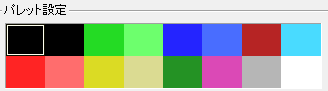 最初からこの色だけで書いても良いし、
減色ツールできれいに減色しても良いです。
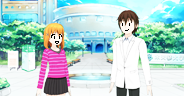 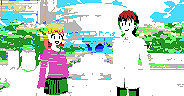 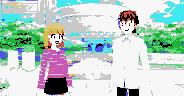 オリジナル画像
BMP2MSXで減色
TINYBMPCONVで減色
減色ツールを使わない場合
https://twitter.com/L_H_G/status/1395593141189701633
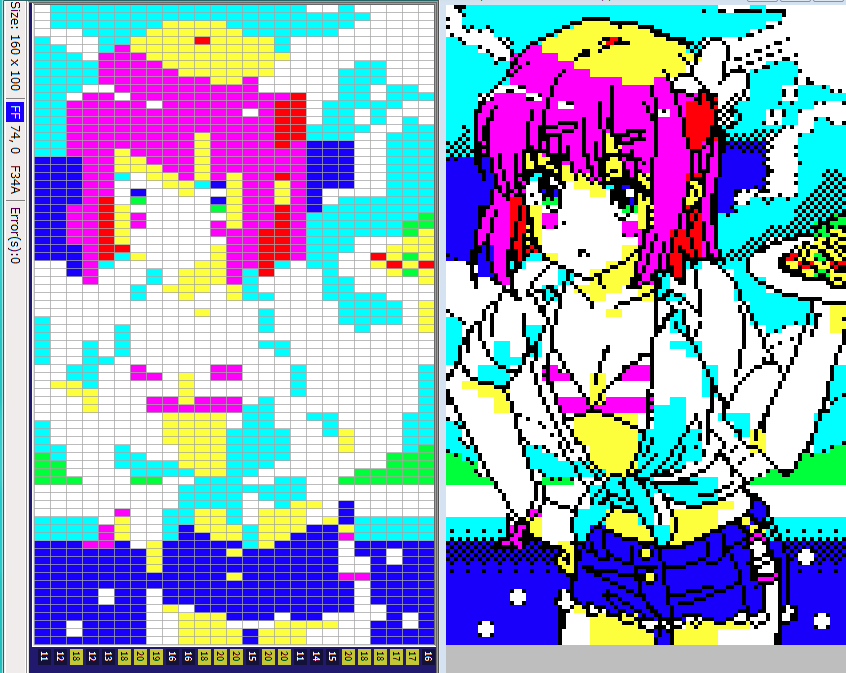 横8ドットの制約で色を塗った上に
黒で主線を描く
→横8ドットは常に背景色＋黒の2色になる

# ドット絵職人的なスキルが必要そうですが…。
(参考)BMP2MSX
http://www5d.biglobe.ne.jp/~hra/software/bmptomsx/index.htm
2005/02/11版の日本語版
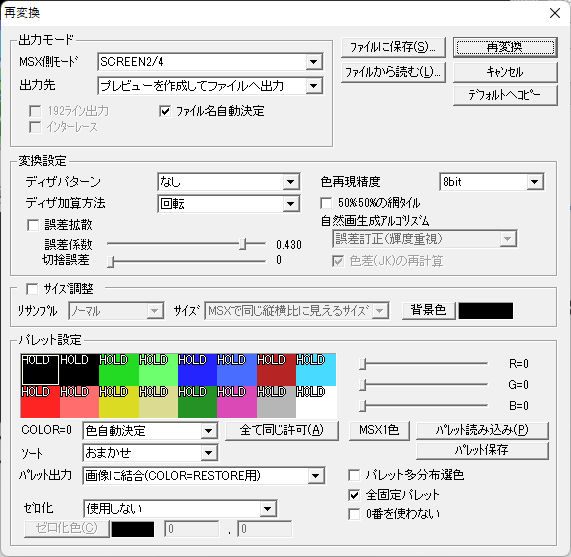 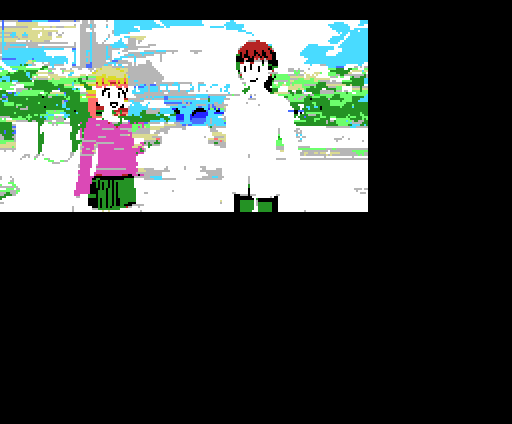 2倍サイズで余白もある画像ができる
変換設定
(参考)TINYBMPCONV
https://www.tiny-yarou.com/tinybmpconv.html
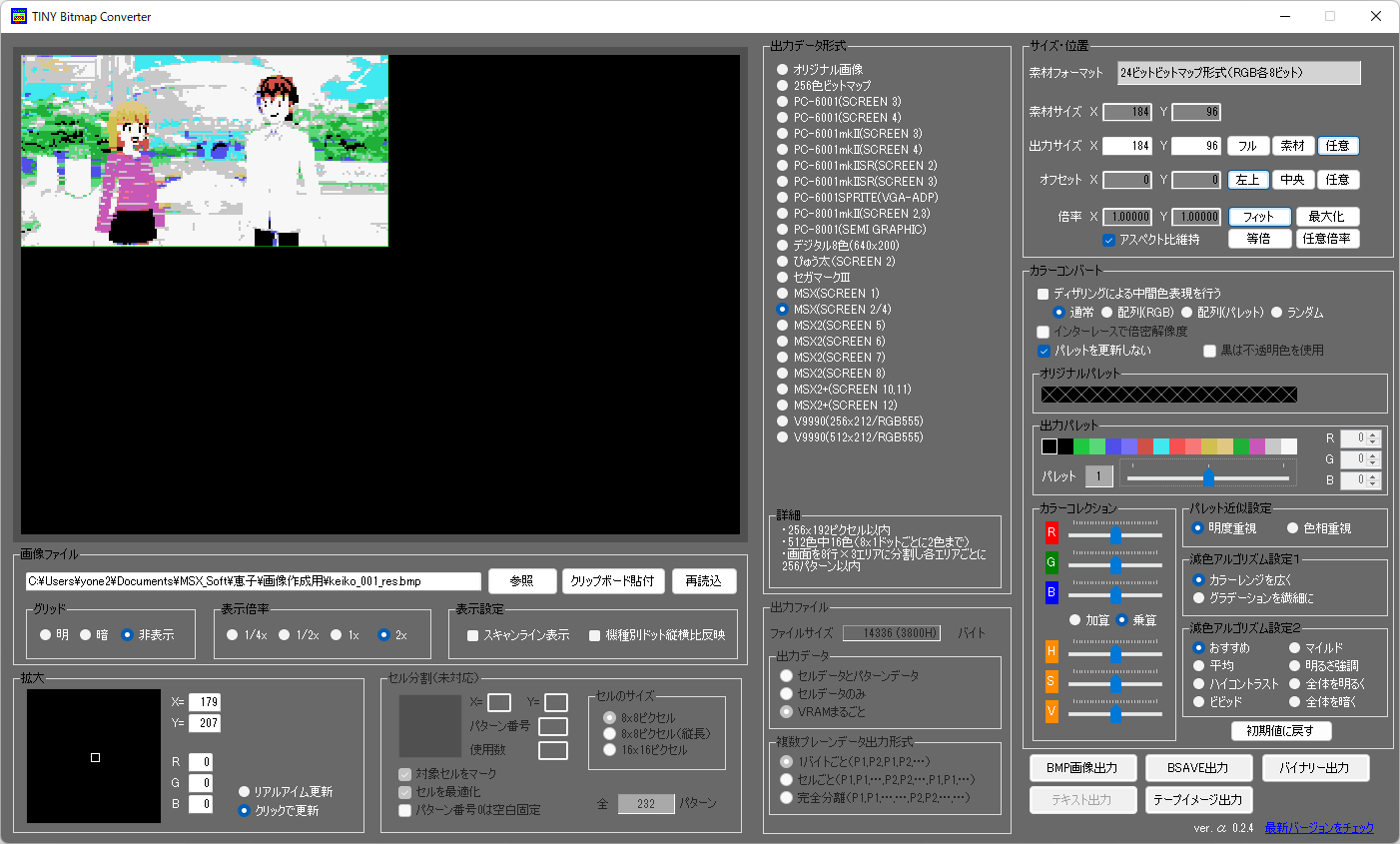 変換設定
(参考)MSXへの組み込み方
BMP2CVSでCVSに変換
https://www.vector.co.jp/soft/win95/art/se108144.html
CVS2ASM.xlsm(エクセルVBA)でアセンブラコードに変換